Understanding the impact of sex and gender in Alzheimer's disease: A call to action
Society for Women’s Health Research 
Interdisciplinary Network on Alzheimer’s Disease
SWHR: WHO WE ARE
The Society for Women’s Health Research (SWHR)
is a national nonprofit dedicated to promoting research on biological differences in disease and improving women’s health through science, policy, and education.
SWHR INTERDISCIPLINARY NETWORKS
SWHR brings together researchers, clinicians, and other stakeholders to work collaboratively on multiyear projects to:
Assess the current state of the science
Identify knowledge gaps and unmet needs in research and policy
Develop recommendations to improve research, diagnosis, treatment, and access to quality care
Disseminate the findings broadly to the public, policymakers, and scientific community
INTERDISCIPLINARY NETWORK ON ALZHEIMER’S DISEASE
MISSION: To explore, understand, and leverage the scientific basis of the roles of sex and gender in Alzheimer’s disease to inform prevention and treatment, providing guidance for research, clinical trials, and policy.
CURRENT MEMBERS
Pauline Maki, PhD, University of Illinois (Chair)
Michelle Mielke, PhD, Mayo Clinic (Co-Chair)
Lisa Barnes, PhD, Rush University
Jill Goldstein, PhD, Harvard University
Kejal Kantarci, MD, MS, Mayo Clinic 
Neelum T. Aggarwal, MD, Rush University
Elizabeth Mormino, PhD, Stanford University
Haung Yu, PhD, Columbia University
GLOBAL PREVALENCE OF ALZHEIMER’S DEMENTIA
47  million adults worldwide
5.7 million American adults
Over Active Bladder
2/3 are women
5th leading cause of death for women
8th leading cause of death for men
2018 Alzheimer's Disease Facts and Figures. Alzheimer's Association 
QuickStats: Number of Deaths from 10 Leading Causes,* by Sex — National Vital Statistics System, United States, 2015. CDC.
Alzheimer's & Dementia: Global Resources. Alzheimer’s Association.
ECONOMIC BURDEN OF ALZHEIMER’S DEMENTIA IN U.S.
$186B
$20T
$277B
Covered by Medicare and Medicaid
Over Active Bladder
Total AD care  costs in 2018
Total cumulative costs by 2050
$60B
$341,840
$15T
Out-of-pocket costs
Lifetime cost for individual
in Medicare and Medicaid
2018 Alzheimer's Disease Facts and Figures. Alzheimer’s Association
NEW REVIEW OF CLINICAL RESEARCH
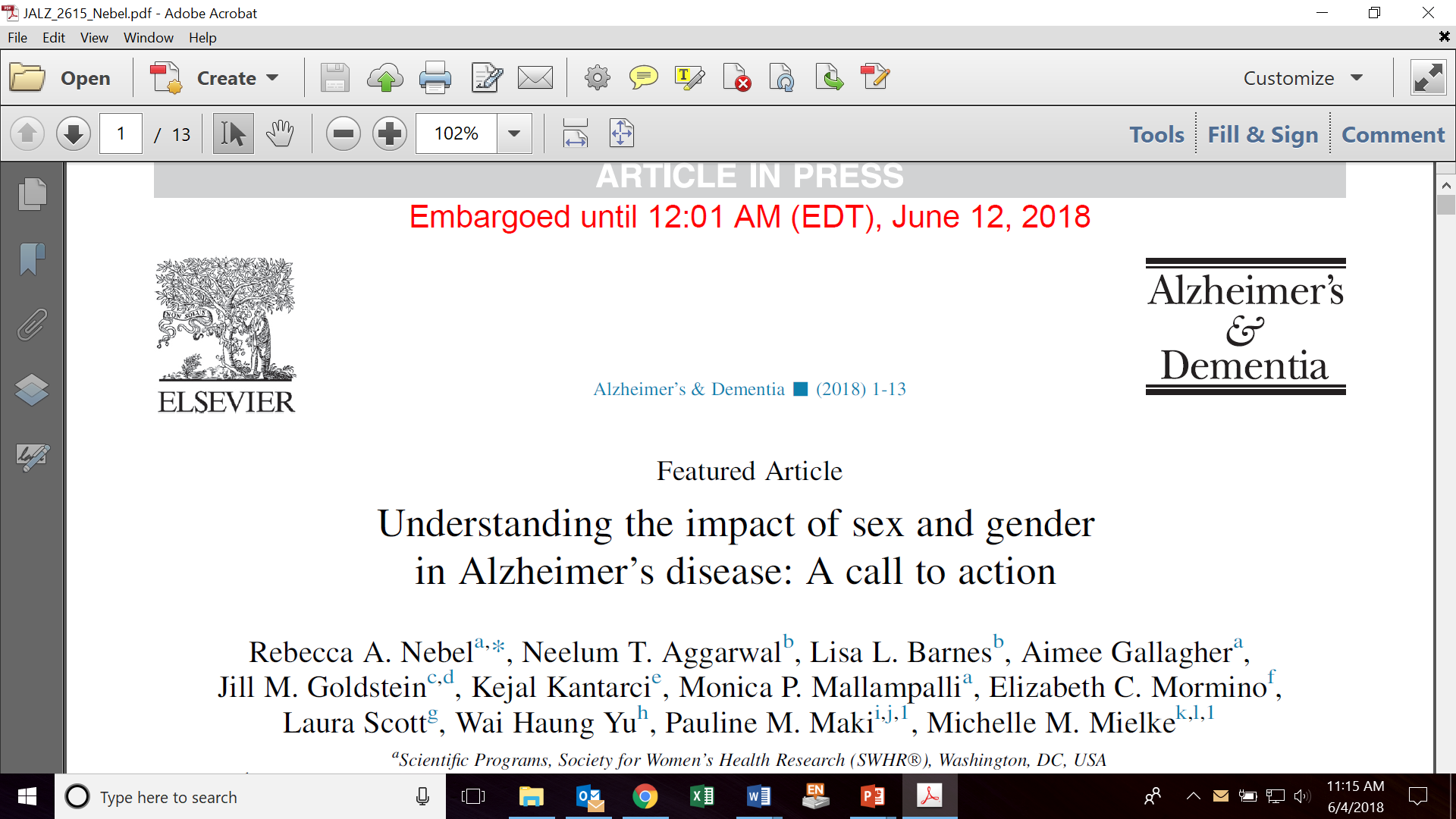 Clinical diagnostics and therapeutics
The AD Network prioritized 
12 areas for future research in the following categories:
disease mechanisms
clinical diagnostics and therapeutics
neurodevelopment and genetic risks 
epidemiology, socioeconomic, and lifestyle factors 

These areas directly affect future progress in prevention, treatment, clinical trial design, and public policy.
Neurodevelopment and genes
Sex- and 
gender-
specific risks
Disease mechanisms
Epidemiology, socioeconomic, and lifestyle factors
PRIORITY AREAS FOR FUTURE RESEARCH
The extent to which findings of sex and gender differences in AD are due to differences in longevity, survival bias, and comorbidities
Potential sex-specific risk factors for AD (e.g., oophorectomy, menopause, pregnancy, androgen-deprivation therapy, and testosterone loss) across the lifespan
The influence of estrogens and hormone therapy on brain function and AD risk in light of discrepancies in the clinical literature 
Potential sex differences in genetic risk factors for AD (e.g., APOE, x-linked, common variants, autosomal dominant mutations, etc.)
Sex and gender differences in AD risk factors that are observed in both sexes (e.g., cardiovascular disease, diabetes, education, depression, etc.) across the lifespan
Sex differences in AD progression and the trajectory of change in cognitive function, neuroimaging, CSF, and blood-based biomarkers of AD
The effects of sex differences in brain development on sex differences in brain aging and, ultimately, AD pathology and dementia
The effects of sex and gender in risk factors, disease progression, and biomarkers in racial and ethnic subgroups, especially in African Americans and Hispanics/Latinos, and how this informs differential risk
The factors involved in the secular changes (e.g., societal, political) and geographical variation in estimates of sex differences in AD 
Gender differences in caregiving and how the burden of caregiving influences AD risk
Sex and gender differences in developing AD therapeutics, from preclinical to clinical studies, and in the design of clinical trials
The effects of sex and gender differences on the clinical detection, diagnosis, management, and treatment of AD for both sexes
The extent to which findings of sex and gender differences in AD are due to differences in longevity, survival bias, and comorbidities
What we know:
Age is the major risk factor for AD
Women live longer than men
More women than men will develop AD during their lifespan

What we don’t know:
The biological and sociocultural differences between the sexes that may influence differences in longevity and survival bias
[Speaker Notes: Alzheimer's Association. 2017 Alzheimer's disease facts and figures. 2017]
Potential sex-specific risk factors for AD across the life span
What we know:
Early surgical removal of the ovaries is associated with cognitive decline 
Hypertensive pregnancy disorders (HPD) are associated with an increased risk of brain atrophy later in life

What we don’t know:
What explains the increased AD risk in women with early surgical menopause (decreases in sex steroid hormones or other factors?)
Whether common underlying factors increase the risk of both HPD and AD, or whether HPD itself is an independent risk factor for AD
[Speaker Notes: [1] Rocca WA, Bower JH, Maraganore DM, Ahlskog JE, Grossardt BR, de Andrade M, et al. Increased risk of cognitive impairment or dementia in women who underwent oophorectomy before menopause. Neurology 2007;69:1074–83
[2] Phung TK, Waltoft BL, Laursen TM, Settnes A, Kessing LV, Mortensen PB, et al. Hysterectomy, oophorectomy and risk of dementia: a nationwide historical cohort study. Dement Geriatr Cogn Disord 2010;30:43–50
[3] Wagner SJ, Acquah LA, Lindell EP, Craici IM,Wingo MT, Rose CH, et al. Posterior reversible encephalopathy syndrome and eclampsia: pressing the case for more aggressive blood pressure control. Mayo Clin Proc 2011;86:851–6
[4] Wiegman MJ, Zeeman GG, Aukes AM, Bolte AC, Faas MM, Aarnoudse JG, et al. Regional distribution of cerebral white matter lesions years after preeclampsia and eclampsia. Obstet Gynecol 2014;123:790–5.
[5] Mielke MM, Milic NM, Weissgerber TL, White WM, Kantarci K, Mosley TH, et al. Impaired cognition and brain atrophy decades after hypertensive pregnancy disorders. Circ Cardiovasc Qual Outcomes 2016;9:S70–6.]
The influence of estrogens and hormone therapy on brain function, and AD risk in light of discrepancies in the clinical literature
What we know:
Verbal memory decreases during the transition from premenopause to postmenopause
		- Change may resolve in the early postmenopausal period
Hormone therapy (HT) has neutral effects on cognition in early postmenopause
Findings on HT and dementia are mixed

What we don’t know:
How HT influences cognition and AD risk 
The causes of the discrepancies in current HT findings
How HT influences AD biomarkers
[Speaker Notes: [1] Epperson CN, Sammel MD, FreemanEW. Menopause effects on verbal memory: findings from a longitudinal community cohort. J Clin Endocrinol Metab 2013;98:3829–38.
[2] GreendaleGA, HuangMH, Wight RG, Seeman T, Luetters C, AvisNE, et al. Effects of the menopause transition and hormone use on cognitive performance in midlife women. Neurology 2009;72:1850–7
[3] Espeland MA, Shumaker SA, Leng I, Manson JE, Brown CM, LeBlanc ES, et al. Long-term effects on cognitive function of postmenopausal hormone therapy prescribed to women aged 50 to 55 years. JAMA Intern Med 2013;173:1429–36
[4] Gleason CE, Dowling NM, Wharton W, Manson JE, Miller VM, Atwood CS, et al. Effects of hormone therapy on cognition and
mood in recently postmenopausal women: findings from the Randomized, Controlled KEEPS-Cognitive and Affective Study. PLoS
Med 2015;12:e1001833; discussion e1001833
[5] Henderson VW, St John JA, Hodis HN, McCleary CA, Stanczyk FZ, Shoupe D, et al. Cognitive effects of estradiol after menopause: a randomized trial of the timing hypothesis. Neurology 2016;87:699–708
[6] Manson JE, Aragaki AK, Rossouw JE, Anderson GL, Prentice RL, LaCroix AZ, et al. Menopausal hormone therapy and long-term allcause and cause-specific mortality: The Women’s Health Initiative Randomized Trials. JAMA 2017;318:927–38
[7] Shumaker S, Legault C, Kuller L, Rapp SR, Thal L, Lane DS, et al. Conjugated equine estrogens and incidence of probable dementia and mild cognitive impairment in postmenopausal women: Women’s Health Initiative Memory Study. JAMA 2004;291:2947–58]
Potential sex differences in genetic risk factors for AD
What we know:
The ε4 allele of the APOE gene is the strongest genetic risk factor for late-onset AD 
Women with APOE ε4 have an increased risk of developing AD compared to women without APOE ε4 and men with and without APOE ε4 

What we don’t know:
The mechanisms underlying the interaction between sex and APOE for AD risk
Whether other genetic AD risk factors are stronger for women than men or vice versa
Whether genes on the X or Y chromosomes effect AD risk
[Speaker Notes: [1] Corder EH SA, Strittmatter WJ, Schmechel DE, Gaskell PC, Small GW, Roses AD, Haines JL, Pericak-Vance MA. Gene dose of apolipoprotein E type 4 allele and the risk of Alzheimer's disease in late onset families. Science. 1993;261:921-3. 
[2] Altmann A, Tian L, Henderson VW, Greicius MD, Alzheimer's Disease Neuroimaging Initiative. Sex modifies the APOE-related risk of developing Alzheimer disease. Ann Neurol. 2014;75:563-73.]
Sex and gender differences in AD risk factors that are observed in both sexes across the lifespan
What we know:
AD risk factors that differentially affect women and men include:


Cardiovascular risk factors occur at earlier ages in men
Some risk factors are more frequent in one sex (e.g., women have had less access to education and have a higher prevalence of depression)
Men who have never married or are widowed have a greater risk of developing AD compared to women who have never married or are widowed

What we don’t know:
How development of risk factors over the lifespan differentially affect AD risk for women and men
Which modifiable risk factors are strongest for the development of AD in each sex
Cardiovascular disease
Hypertension
Diabetes
Education level
Depression
[Speaker Notes: [1] Barnes DE, Yaffe K. The projected effect of risk factor reduction on Alzheimer's disease prevalence. The Lancet Neurol. 2011;10:819-28.
[2] Bairey Merz CN, Shaw LJ, Reis SE, Bittner V, Kelsey SF, Olson M, et al. Insights from the NHLBI-sponsored Women's Ischemia Syndrome Evaluation (WISE) Study: Part II: gender differences in presentation, diagnosis, and outcome with regard to gender-based pathophysiology of atherosclerosis and macrovascular and microvascular coronary disease. J Am Coll Cardiol. 2006;47:S21-9.
[3] Caracciolo B, Palmer K, Monastero R, Winblad B, Backman L, Fratiglioni L. Occurrence of cognitive impairment and dementia in the community: a 9-year-long prospective study. Neurology. 2008;70:1778-85.
[4] Roberts RO, Geda YE, Knopman DS, Cha RH, Pankratz VS, Boeve BF, et al. The incidence of MCI differs by subtype and is higher in men: the Mayo Clinic Study of Aging. Neurology. 2012;78:342-51.
[5] Kessler RC, McGonagle KA, Swartz M, Blazer DG, Nelson CB. Sex and depression in the National Comorbidity Survey. I: Lifetime prevalence, chronicity and recurrence. J Affect Disord. 1993;29:85-96.
[6] van Gelder BM, Tijhuis M, Kalmijn S, Giampaoli S, Nissinen A, Kromhout D. Marital status and living situation during a 5-year period are associated with a subsequent 10-year cognitive decline in older men: the FINE Study. J Gerontol B Psychol Sci Soc Sci. 2006;61:P213-9.]
Sex differences in AD progression and the trajectory of change in  cognitive function, neuroimaging, CSF, and blood-based biomarkers
What we know:
Women with mild cognitive impairment (MCI) show greater brain atrophy rates and greater cognitive and clinical decline than men
AD pathology is more likely to be expressed clinically as dementia in women 
Women with the same amount of AD pathology as men show more severe clinical symptoms of AD

What we don’t know:
Why women with MCI show greater decline than men
Why women are more vulnerable to AD pathology than men
[Speaker Notes: [1] Holland D, Desikan RS, Dale AM, McEvoy LKAlzheimer’s Disease Neuroimaging Initiative. Higher rates of decline for women and
apolipoprotein E epsilon4 carriers. AJNR Am J Neuroradiol 2013;34:2287–93
[2] Lin KA, Choudhury KR, Rathakrishnan BG, Marks DM, Petrella JR, Doraiswamy PM, et al. Marked gender differences in progression of
mild cognitive impairment over 8 years. Alzheimers Dement 2015; 1:103–10
[3] Hua X, Hibar DP, Lee S, Toga AW, Jack CR Jr,WeinerMW, et al. Sex and age differences in atrophic rates: an ADNI study with n51368 MRI scans. Neurobiol Aging 2010;31:1463–80
[4] Barnes LL, Wilson RS, Bienias JL, Schneider JA, Evans DA, Bennett DA. Sex differences in the clinical manifestations of Alzheimer disease pathology. Arch Gen Psychiatry 2005;62:685–91
[5] Filon JR, Intorcia AJ, Sue LI, Vazquez Arreola E, Wilson J, Davis KJ, et al. Gender differences in Alzheimer disease: brain atrophy, histopathology burden, and cognition. J Neuropathol Exp Neurol 2016;75:748–54
[6] Koran MEI, Wagener M, Hohman TJAlzheimer’s Neuroimaging Initiative. Sex differences in the association between AD biomarkers and cognitive decline. Brain Imaging Behav 2017;11:205–13.]
The effects of sex differences in brain development on sex differences in brain aging and, ultimately, AD pathology and dementia
What we know:
The female vulnerability for major depressive disorder and cardiovascular disease — both risk factors for AD — begins in fetal development
Sex steroid hormones have organizational effects on the brain that contribute to sex differences in cognition

What we don’t know:
How sex differences in brain development ultimately contribute to AD pathology and dementia
[Speaker Notes: [1] Goldstein JM, Holsen L, Handa R, Tobet S. Fetal hormonal programming of sex differences in depression: linking women’s mental health with sex differences in the brain across the lifespan. Front Neurosci 2014;8:247.]
The effects of sex and gender in risk factors, disease progression, and biomarkers in racial and ethnic subgroups, especially in African Americans and Hispanics/Latinos, and how this informs differential risk
What we know:
African Americans and Hispanic/Latinos are 1.5 to 2 times more likely to be diagnosed with AD or related dementias than European Americans
Minority populations are underrepresented in AD research studies, including clinical trials and biomarker studies

What we don’t know:
Whether the increased AD risk is uniform across both sexes in minority populations
Whether there are sex and gender differences in risk factors, disease progression, or biomarkers in minority populations
[Speaker Notes: [1] Tang M-X, Maestre G, Tsai W-Y, Liu X-H, Feng L, Chung W-Y, et al. Am J Hum Genet. 1996;58:574.]
The factors involved in the secular changes (e.g., societal, political) and geographical variation in estimates of sex differences in AD
What we know:
In some regions/countries, women appear to be at greater risk of AD at older ages
The experience of women and men in World Wars and political conflicts have historically differed both within and across counties
In the past century, women have had fewer education and job opportunities

What we don’t know:
Whether the historical experiences of women and men in political conflicts differentially impact AD risk (e.g., effects of stress, famine, survival in wars) 
At what age these factors exert their maximal effect on each sex
Whether low socioeconomic status and job attainment pose similar AD risk for women and men
[Speaker Notes: [1] Mielke MM, Vemuri P, Rocca WA. Clinical epidemiology of Alzheimer’s disease: assessing sex and gender differences. Clin Epidemiol 2014;6:37–48.
[2] Gazzuola Rocca L, Smith CY, Grossardt BR, Faubion SS, Shuster LT, Stewart EA, et al. Adverse childhood or adult experiences and risk of bilateral oophorectomy: a population-based case-control study. BMJ Open 2017;7:e016045.]
Gender differences in caregiving and how the burden of caregiving influences AD risk
What we know:
Women make up about 60% of family caregivers
		- Rates are even higher for Hispanics and African Americans
Female caregivers report a twofold higher level of caregiver burden compared to male caregivers 
There are gender differences in caregiving responsibilities
		- Women provide more routine assistance; men use their networks for help
Caregiving is associated with elevated levels of cortisol and impaired attention and executive function 

What we don’t know:
How gender differences in caregiver responsibilities may impact AD risk
The sex-specific risk of developing cognitive impairment or dementia for spousal caregivers vs. non-caregiver spouses
[Speaker Notes: [1] CaregivingNAf. In: CaregivingNAf, ed. Caregiving in the U.S. 2015. Washington, DC: National Alliance for Caregiving and AARP; 2015. National Alliance for Caregiving and ed. Caregiving in the U.S. 2015
[2] Pinquart M, Sorensen S. Ethnic differences in stressors, resources, and psychological outcomes of family caregiving: a meta-analysis. Gerontologist 2005;45:90–106
[3] Gallicchio L, Siddiqi N, Langenberg P, Baumgarten M. Gender differences in burden and depression among informal caregivers of
demented elders in the community. Int J Geriatr Psychiatry 2002;17:154–63
[4] Horowitz A. Sons and daughters as caregivers to older parents: differences in role performance and consequences. Gerontologist 1985; 25:612–7]
Sex and gender differences in developing AD therapeutics, from preclinical to clinical studies, and in the design of clinical trials
What we know:
The 1993 NIH Revitalization Act required that women be included in all clinical studies and that trials be designed to permit analysis of different effects in women
In 2016, NIH began requiring researchers to factor in sex as a biological variable to the design, analyses, and reporting in vertebrate animal and human studies 

What we don’t know:
Although analyses of clinical trial data generally include sex as a variable, equivocal treatment effects may not be reported in publications, making it difficult to know how to compare this information between studies
[Speaker Notes: [1] NIH Revitalization Act. Available at: https://orwh.od.nih.gov/sites/orwh/files/docs/NIH-Revitalization-Act-1993.pdf
[2] Consideration of Sex as a Biological Variable in NIH-funded Research. Notice Number: NOT-OD-15-102. Available at: https://grants.nih.gov/grants/guide/notice-files/NOT-OD-15-102.html
[3] Consideration of Sex as a Biological Variable in NIH-funded Research Guidance. Available at: https://orwh.od.nih.gov/sites/orwh/files/docs/NOT-OD-15-102_Guidance.pdf]
Sex and gender differences in developing AD therapeutics, from preclinical to clinical studies, and in the design of clinical trials
What we know:
The FDASIA 907 Action Plan outlines specific actions to enhance recruitment, participation and enrollment of subgroups in clinical trials
For Phase III trials, NIH mandates a plan for analyses on intervention by sex/gender, racial, and/or ethnic groups  to detect differences in effect
AD is more prevalent in women, and clinical trial participation is increasingly representative of this demographic

What we don’t know:
Why minority women remain disproportionately underrepresented in clinical trials
[Speaker Notes: [1] Food and Drug Administration Safety and Innovation Act Section 907: Inclusion of Demographic Subgroups in Clinical Trials. Available at: https://www.fda.gov/RegulatoryInformation/LawsEnforcedbyFDA/SignificantAmendmentstotheFDCAct/FDASIA/ucm389100.htm
[2] Research Instructions for NIH and Other PHS Agencies. Available at: https://grants.nih.gov/grants/how-to-apply-application-guide/forms-d/research-forms-d.pdf]
The effects of sex and gender differences on the clinical detection, diagnosis, management, and treatment of AD
What we know:
The diagnosis of amnestic mild cognitive impairment (aMCI) and AD relies on tests of verbal memory (e.g., memory for word lists, stories)
 There is a lifelong female advantage in verbal memory
Among those with aMCI, women perform better than on tests of verbal memory despite having the same level of AD-related pathology

What we don’t know:
Whether the female advantage in verbal memory delays aMCI diagnosis for women, possibly limiting opportunity for early intervention
Whether using sex-specific cutoff scores to detect impairment in verbal memory tests would improve diagnostic accuracy
[Speaker Notes: [1] Albert MS, DeKosky ST, Dickson D, Dubois B, Feldman HH, Fox NC, et al. The diagnosis of mild cognitive impairment due to Alzheimer's disease: recommendations from the National Institute on Aging-Alzheimer's Association workgroups on diagnostic guidelines for Alzheimer's disease. Alzheimers Dement 2011;7:270-79.
[2] McKhann GM, Knopman DS, Chertkow H, Hyman BT, Jack CR Jr, Kawas CH, et al. The diagnosis of dementia due to Alzheimer's disease: recommendations from the National Institute on Aging-Alzheimer's Association workgroups on diagnostic guidelines for Alzheimer's disease. Alzheimers Dement 2011;7:263-9.
[3] Kramer JH, Yaffe K, Lengenfelder J, Delis DC. Age and gender interactions on verbal memory performance. J Int Neuropsychol Soc
2003;9:97–102
[4] de Frias CM, Nilsson LG, Herlitz A. Sex differences in cognition are stable over a 10-year period in adulthood and old age. Neuropsychol Dev Cogn B Aging Neuropsychol Cogn 2006;13:574-87 
[5] Sundermann EE, Rubin LH, Lipton RB, Landau S, Biegon AAlzheimer’s Disease Neuroimaging Initiative. Female
advantage in verbal memory: Evidence of sex-specific cognitive reserve. Neurology 2016;87:1916–24
[6] Sundermann EE, Biegon A, Rubin LH, Lipton RB, Mowrey W, Landau S, et al. Better verbal memory in women than men in MCI
despite similar levels of hippocampal atrophy. Neurology 2016;86:1368–76
[7] Sundermann EE, Rubin LH, Lipton RB, Landau S, Maki PM. Does the female does the female advantage in verbal memory contribute to underestimating Alzheimer’s disease pathology in women versus men? J Alzheimers Dis 2017;56:947–57.]
CONTACT
Pauline Maki, PhD, University of Illinois (Chair)
	pmaki1@uic.edu
Michelle Mielke, PhD, Mayo Clinic (Co-Chair)
	Mielke.Michelle@mayo.edu
Rebecca Nebel, PhD, SWHR, Director of Scientific Programs  	rebecca@swhr.org

For more information, visit www.swhr.org. 
Follow us on Twitter @SWHR.